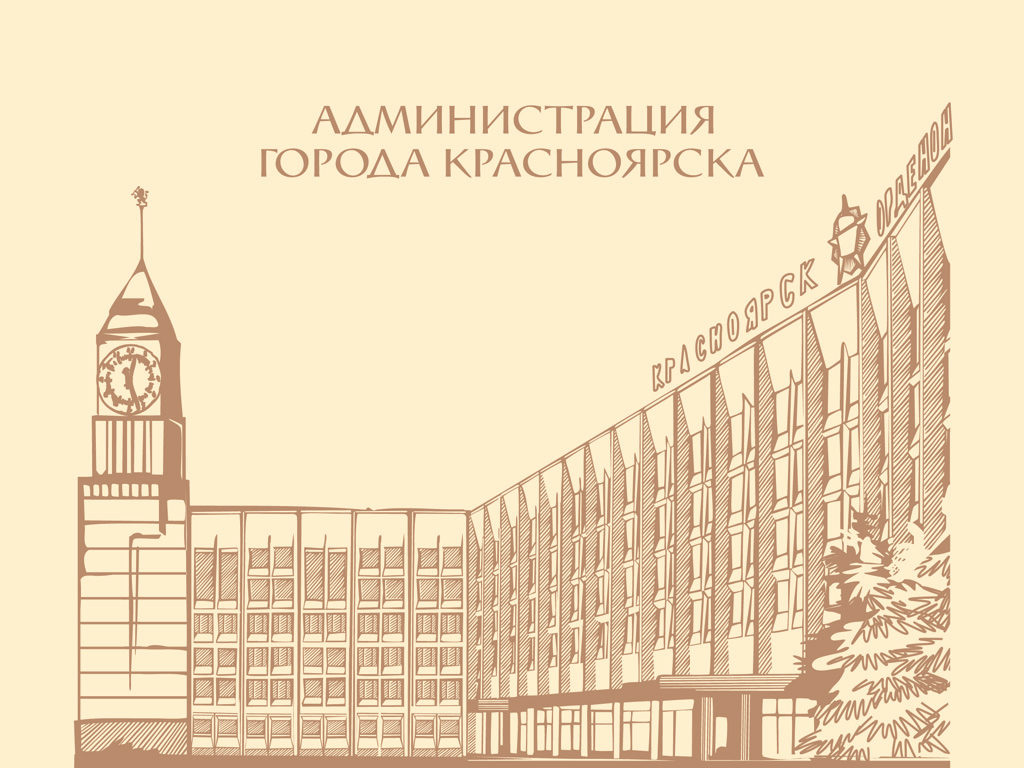 Администрация города Красноярска
Управление информатизации и связи
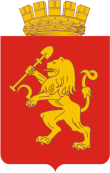 О переходе на предоставление муниципальных услуг г.Красноярска в электронном виде
2012 год
Способы получения муниципальных услуг в электронном виде
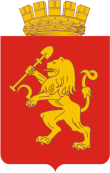 Единый портал государственных и муниципальных услуг
Официальный сайт администрации города
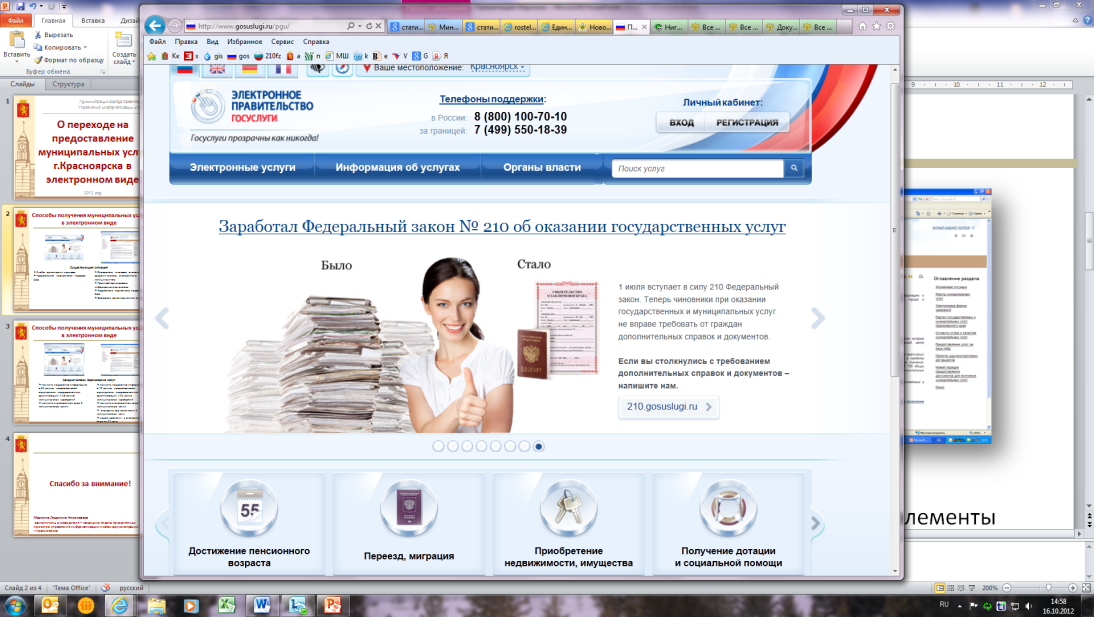 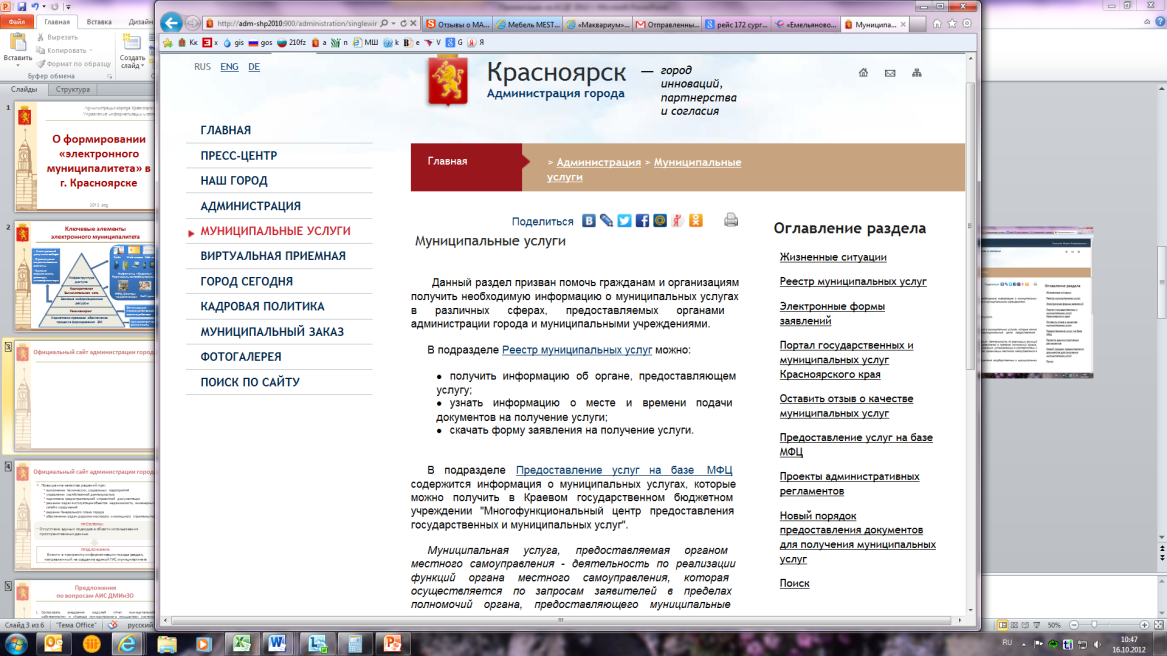 Существующая  ситуация
Слабая организация процесса
  Недостаточная нормативная правовая база
Определены ключевые элементы создания системы электронного муниципалитета
  Проинвентаризированы информацион-ные системы
  Разработана нормативная правовая база
  Выстроена организационная система
Способы получения муниципальных услуг в электронном виде
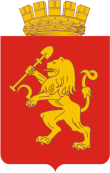 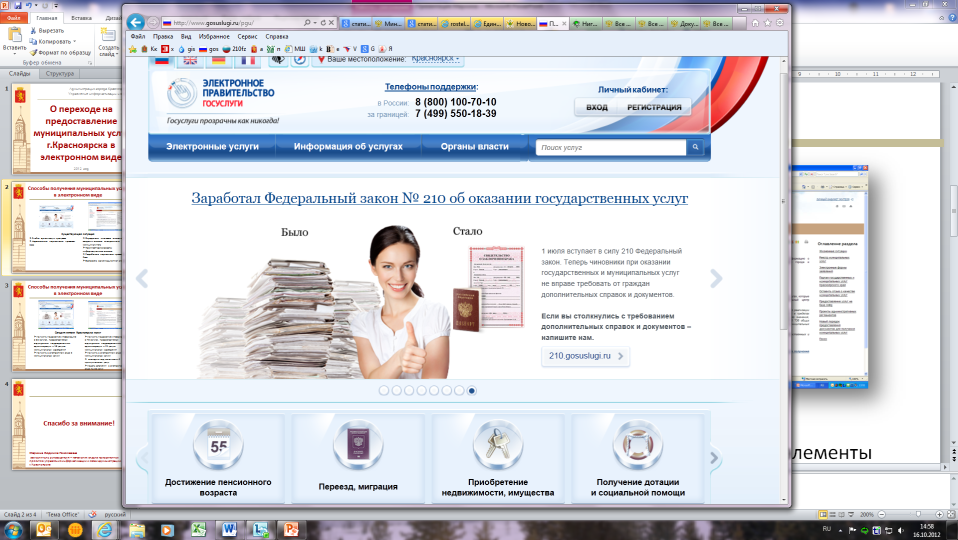 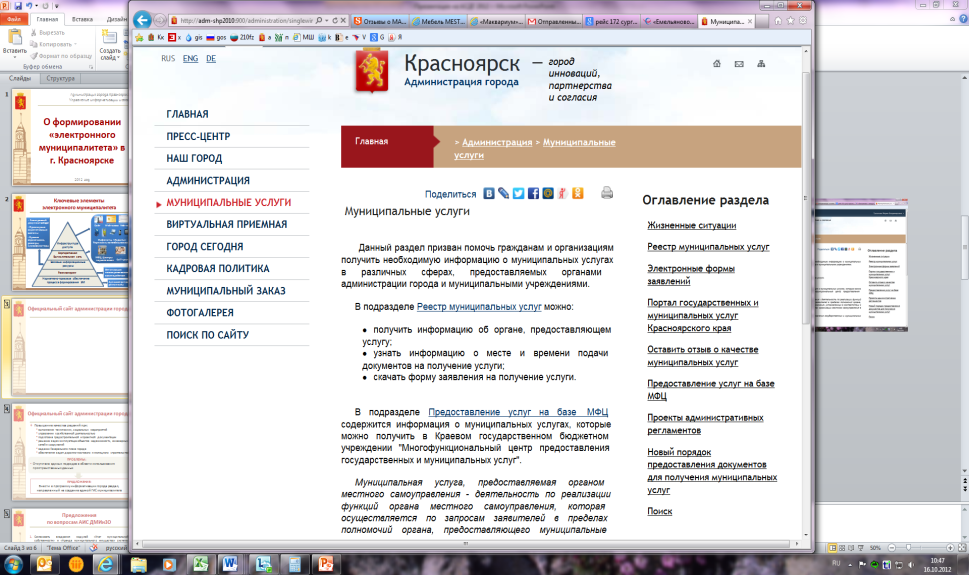 Сегодня жители Красноярска могут:
получить подробную информацию о 65 услугах, предоставляемых структурными подразделениями администрации, и 18 услугах муниципальных учреждений
  получить в электронном виде 2 муниципальные услуги
получить подробную информацию о 72 услугах, предоставляемых структурными подразделениями администрации, и 21 услуге муниципальных учреждений
  получить в электронном виде 2 муниципальные услуги
   отследить ход исполнения 2 муниципальных услуг
  подать заявления в электроном виде на 25 услуг
Проблемы организации межведомственного взаимодействия
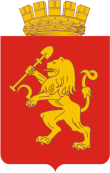 Отсутствует нормативная правовая база, регулирующая создание и эксплуатацию регионального сегмента инфраструктуры электронного правительства, в том числе региональной СМЭВ.
Не внесены изменения в федеральные нормативные акты и акты Красноярского края, регламентирующие процесс предоставления муниципальных услуг, что затрудняет реализацию подачи документов в электронном виде и регламентацию процесса внесения изменений в административные регламенты.
Не решены вопросы с электронной подписью.
Отсутствует краевой план перевода услуг в электронный вид.
План перевода муниципальных услуг в электронный вид до конца 2012 года
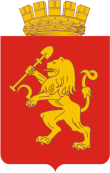 Перечень муниципальных услуг, переводимых в электронный вид в рамках муниципального контракта
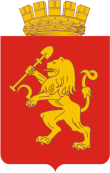 Перечень муниципальных услуг, переводимых в электронный вид в рамках государственного контракта
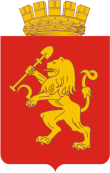 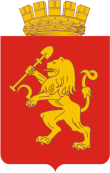 Спасибо за внимание!
Маркина Людмила Николаевна
заместитель руководителя – начальник отдела приоритетных проектов управления информатизации и связи администрации г.Красноярска